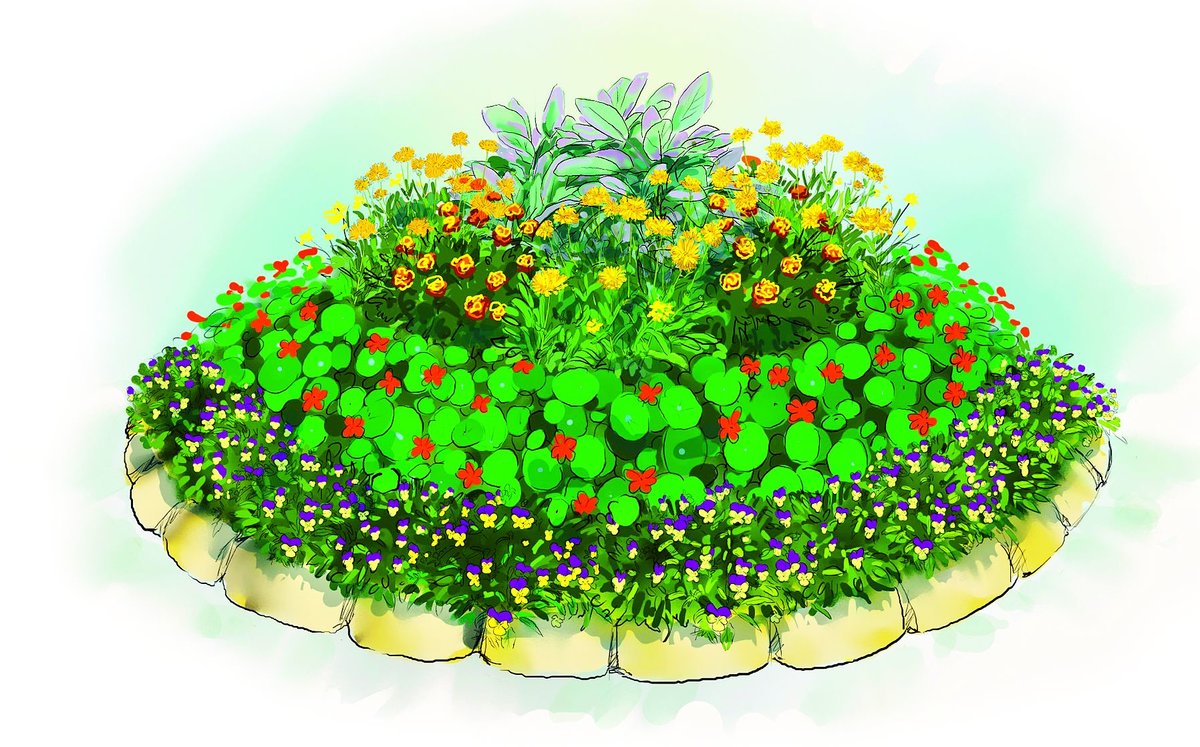 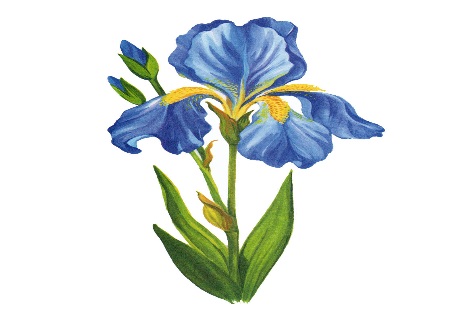 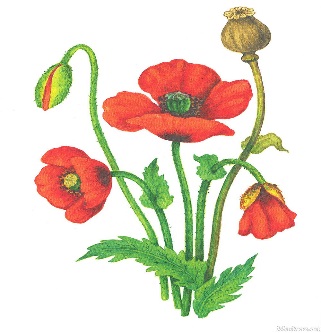 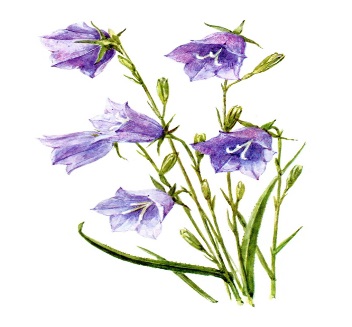 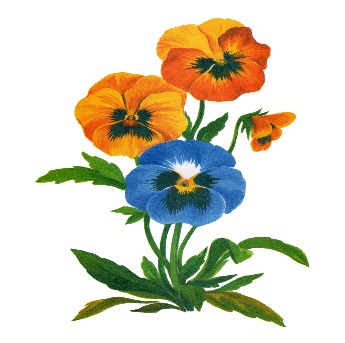 ДАЛЕЕ
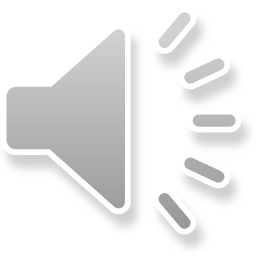 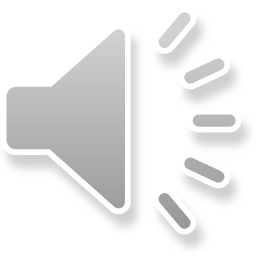 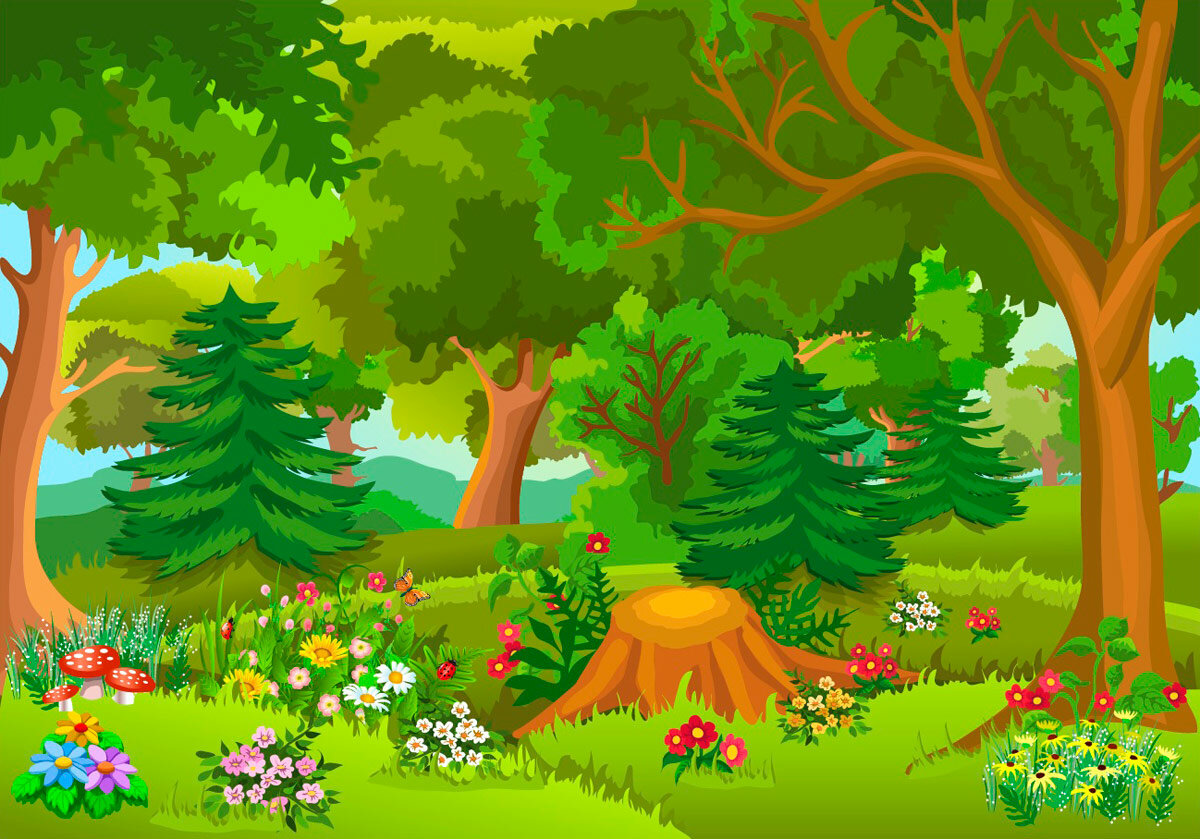 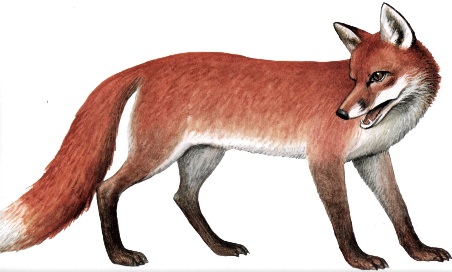 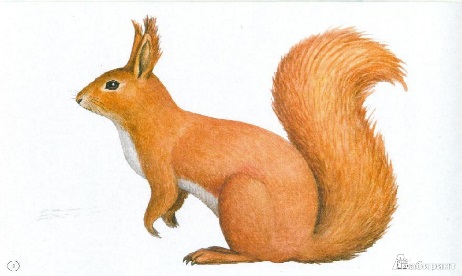 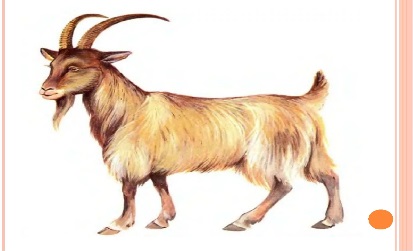 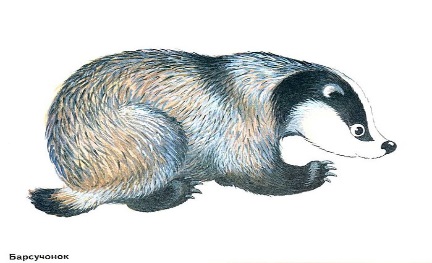 ДАЛЕЕ
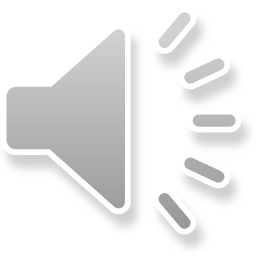 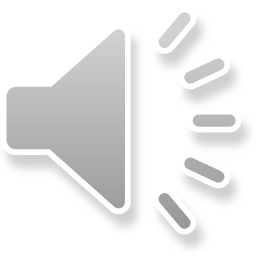 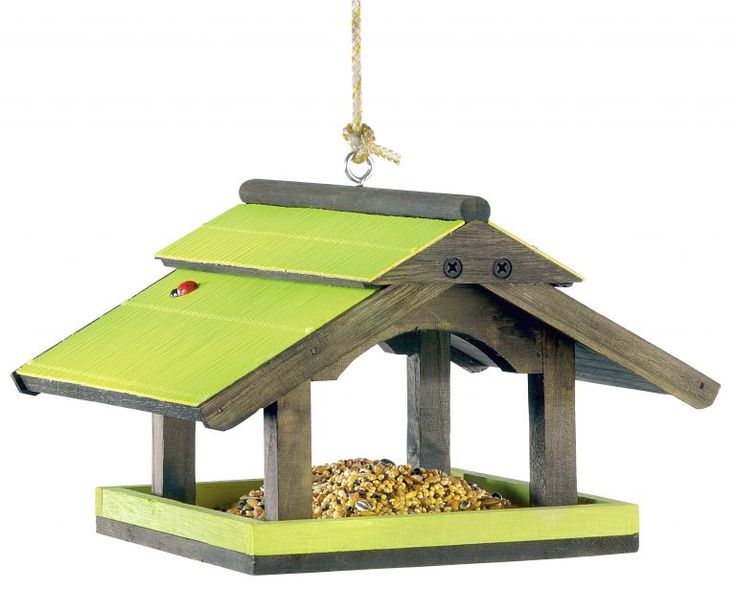 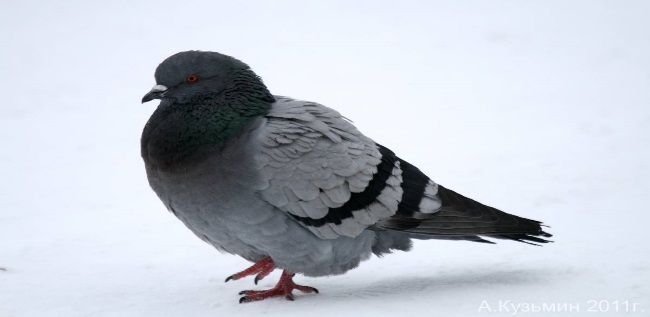 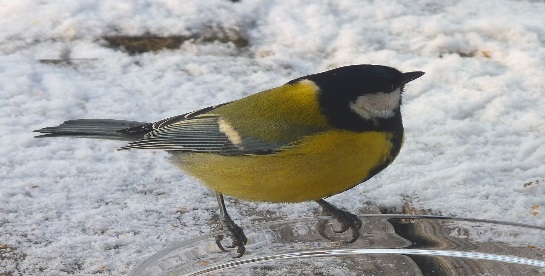 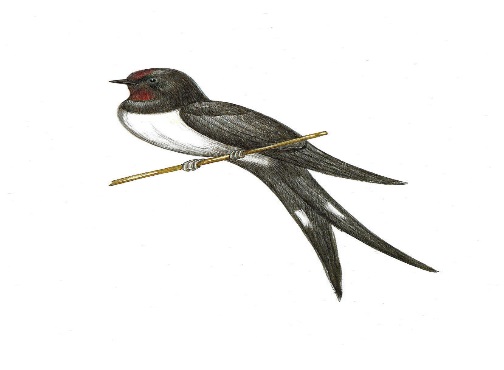 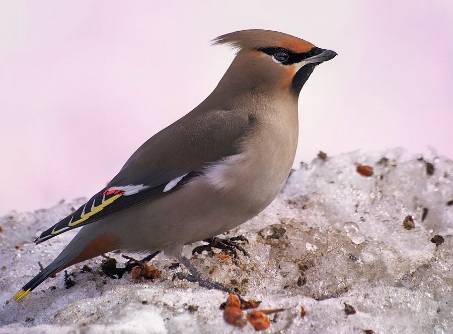 ДАЛЕЕ
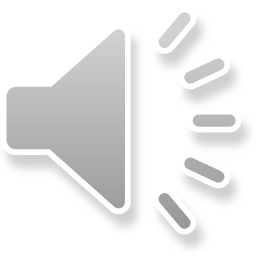 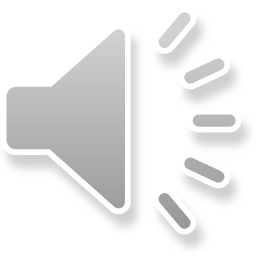